【音楽を核とした定住促進事業】
♪♪令和4年度 若手音楽家の取組♪♪ ～ダイジェスト版～
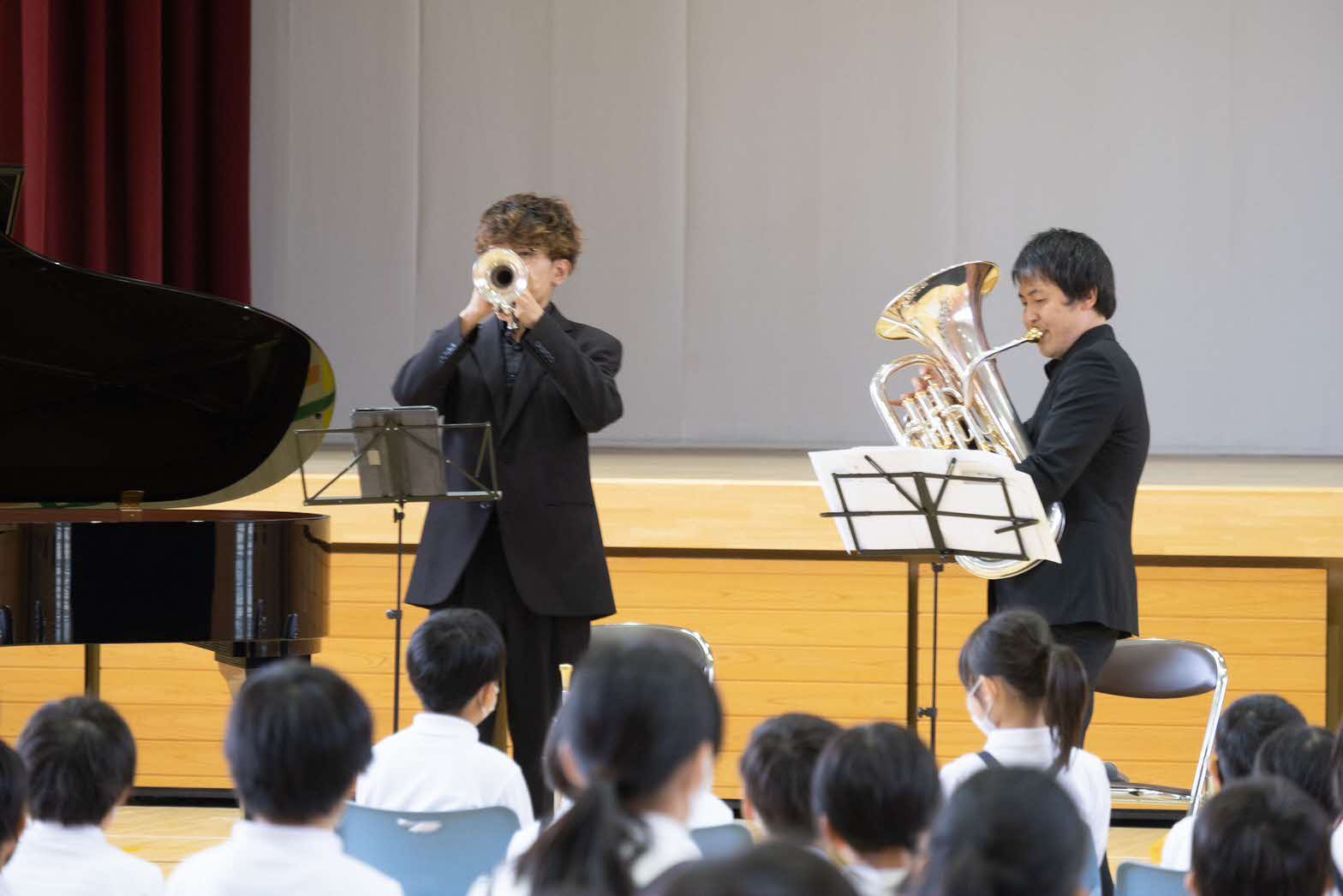 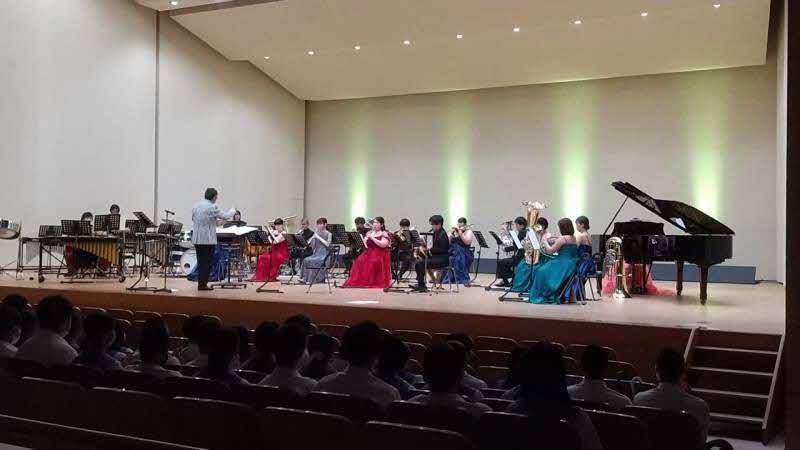 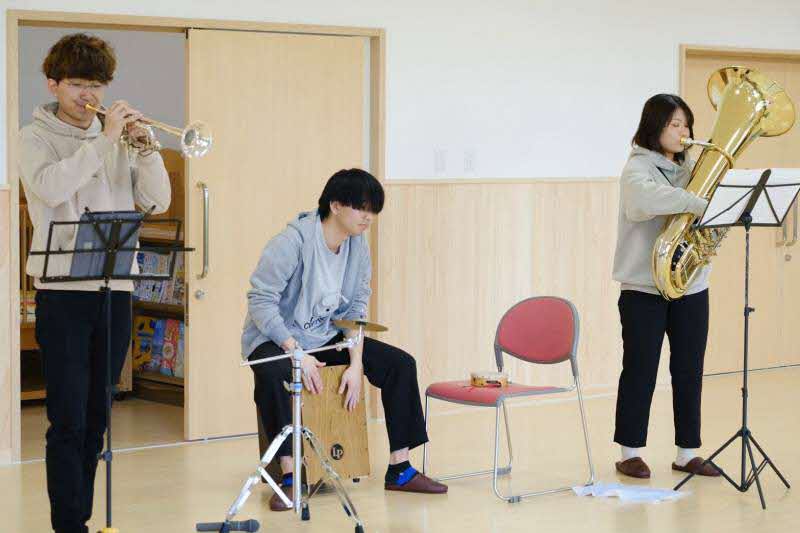 スクールコンサート
（6月:市内小中学校）
浜田高等学校芸術鑑賞教室
（6月:石央文化ホール）
子育て支援センター開所記念講演
(4月:市子育て支援センターすくすく)
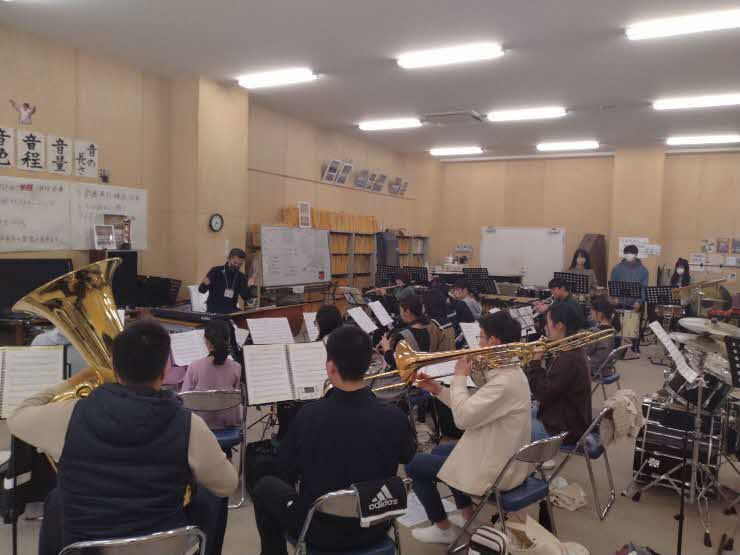 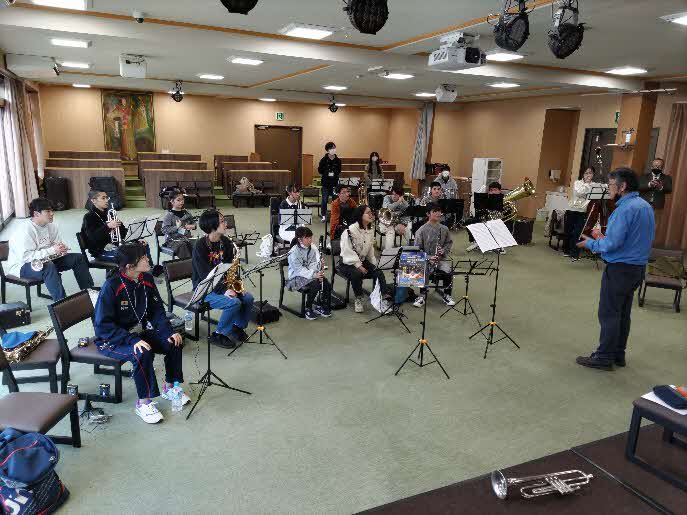 石見ユースウインドオーケストラ練習
（浜田高等学校）
石見ユースウインドオーケストラ練習
　　　　（石見音楽文化振興会）
1
♪令和4年度 若手音楽家の取組♪～ダイジェスト版～
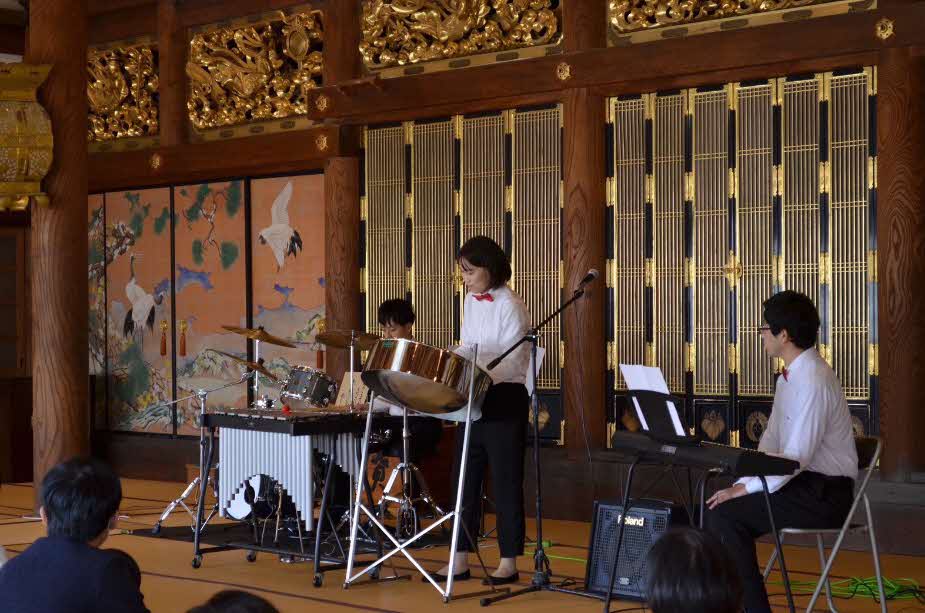 【企画演奏会】
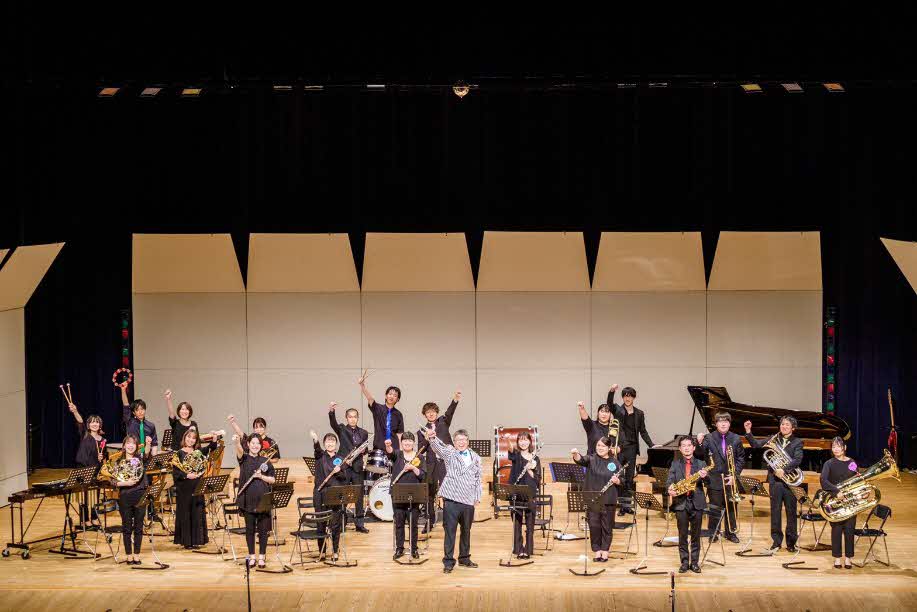 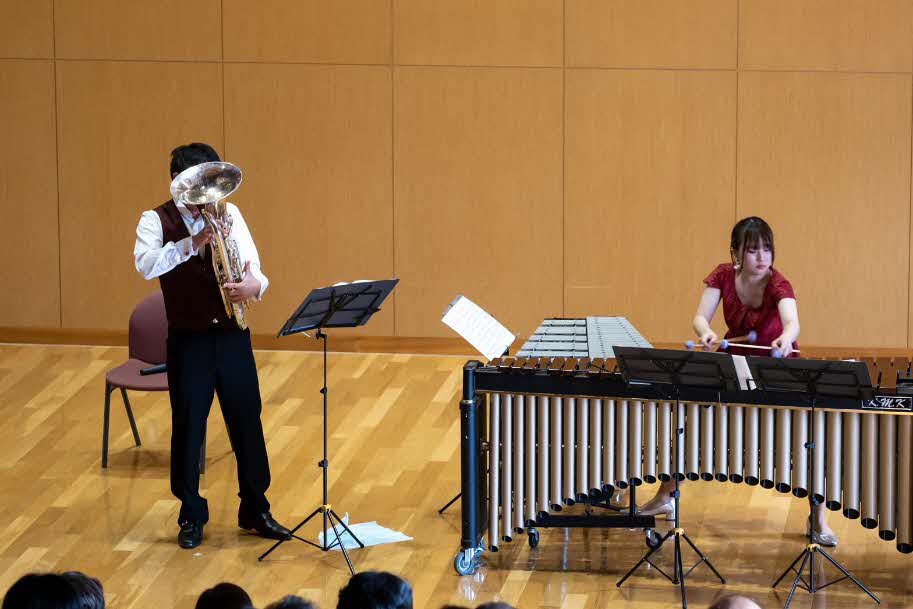 0歳から楽しめる
ファミリーコンサート（10月）
第2回定期演奏会
（6月:ミルキーウェイホール）
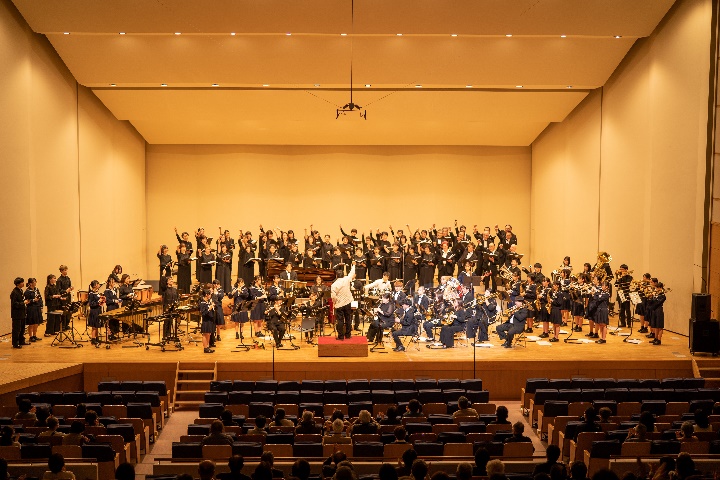 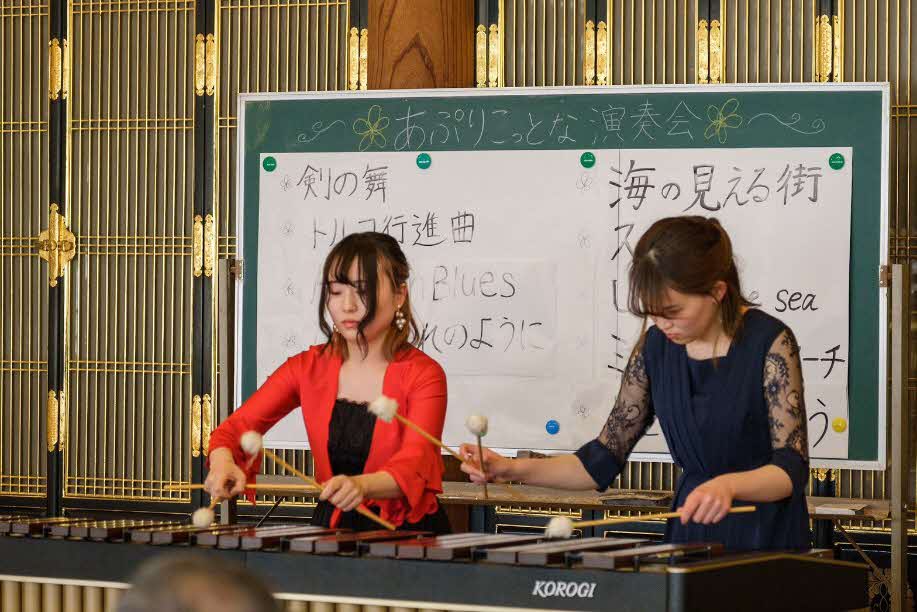 Euphonium×Percussion 
デュオコンサート（11月:パレット江津）
あぷりこっとなコンサート（3月）
第3回定期演奏会
（令和6年1月:石央文化ホール）
2